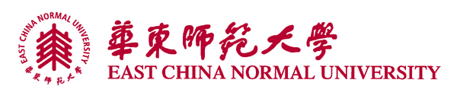 第二讲
常微分方程数值求解
—— MATLAB 求解
Matlab 解初值问题函数
用 Maltab自带函数 解初值问题
求解析解：dsolve
求数值解：    ode45、ode23、   ode113、ode23t、ode15s、
   ode23s、ode23tb
2
符号求解
符号求解
dsolve
3
dsolve 求解析解
求解析解：dsolve
y=dsolve('eq1','eq2', ... ,'cond1','cond2', ... ,'v')
其中 y 为输出的解， eq1、eq2、... 为方程，cond1、cond2、... 为初值条件，v 为自变量。
例 1：求微分方程                                    的通解，并验证。
sol=dsolve('Dy+2*x*y=x*exp(-x^2)','x')
syms x 
diff(sol)+2*x*sol - x*exp(-x^2)  % 验证
4
dsolve 的使用
几点说明
微分方程中用 D 表示对 自变量 的导数，如：
Dy            y'； D2y             y''； D3y             y'''
如果省略初值条件，则表示求通解；
如果省略自变量，则默认自变量为  t
dsolve('Dy=2*x','x');     % dy/dx = 2x
dsolve('Dy=2*x');          % dy/dt = 2x
若找不到解析解，则提出警告，并返回空解。
5
dsolve 的使用
使用符号方程
导数：diff，如 diff(y)，diff(y,2)
 等号：==
 必须声明应变量与自变量!
例 1：求微分方程                                    的通解，并验证。
syms y(x)
sol=dsolve(diff(y)+2*x*y==x*exp(-x^2))
diff(y)+2*x*y - x*exp(-x^2)
6
dsolve 举例
例 2：求微分方程                 在初值条件                  下的特解，并画出解函数的图形。
sol=dsolve('x*Dy+y-exp(x)=0', 'y(1)=2*exp(1)', 'x');
ezplot(sol);
syms y(x)
sol=dsolve(diff(y)*x+y-exp(x)==0, y(1)==2*exp(1));
ezplot(sol);
syms y(x)
sol=dsolve(diff(y)*x+y-exp(x)==0, y(1)==2*exp(sym(1)));
ezplot(sol);
7
dsolve 举例
例3：求微分方程组                                     在初值条件         


下的特解，并画出解函数的图形。
[x,y]=dsolve('Dx+5*x+y=exp(t)','Dy-x-3*y=0', ...   
                       'x(0)=1', 'y(0)=0', 't')
ezplot(x,y,[0,1.3]);
注：解微分方程组时，如果所给的输出个数与方程个数相同，则方程组的解按词典顺序输出；如果只给一个输出，则输出的是一个包含解的结构（structure）类型的数据。
8
dsolve 举例
例：
[x,y]=dsolve('Dx+5*x=0', 'Dy-3*y=0', ...
                      'x(0)=1',  'y(0)=1', 't')
sol = dsolve('Dx+5*x=0', 'Dy-3*y=0', ...
                      'x(0)=1',  'y(0)=1', 't')
这里返回的 sol 是一个 结构类型 的数据
sol.x   % 查看解函数 x(t)
sol.y   % 查看解函数 y(t)
dsolve的输出个数只能为一个或与方程个数相等
9
dsolve 举例
使用符号方程
syms   x(t)   y(t) 
sol=dsolve(diff(x)+5*x==0, diff(y)-3*y==0, ... 
                    x(0)==1, y(0)==1)
10
dsolve 举例
例 4：求微分方程               的特解，初值条件为
其中 a 是符号常量
dsolve('D2y=-a^2*y','y(0)=1','Dy(pi/a)=0')
syms y(t)  a
dy = diff(y);
sol=dsolve(diff(y,2)==-a^2*y, y(0)==1, dy(pi/a)==0)
11
数值求解
数值求解
ode45、ode23、ode113、ode23t、ode15s、
ode23s、ode23tb
12
数值求解
[T, Y] = solver(odefun, tspan, y0)
其中 y0 为初值条件，tspan为求解区间；Matlab在数值求解时自动对求解区间进行分割，T (列向量) 中返回的是分割点的值(自变量)，Y (数组) 中返回的是这些分割点上的近似解，其列数等于应变量的个数。
solver 为Matlab的ODE求解器（可以是 ode45、ode23、ode113、ode15s、ode23s、ode23t、ode23tb）
没有一种算法可以有效地解决所有的 ODE 问题，因此MATLAB 提供了多种ODE求解器，对于不同的ODE，可以调用不同的求解器。
13
Matlab的ODE求解器
14
例 ：
求                                             的数值解，求解区间为 [0,0.5]
参数说明
[T, Y] = solver(odefun,tspan,y0)
odefun 为函数句柄，代表显式常微分方程，可以通过匿名函数定义，或在函数文件中定义，然后通过函数句柄调用。
f = @(x,y) -2*y+2*x^2+2*x;
[x,y] = ode45(f, [0,0.5],1);
注：也可以在 tspan 中指定对求解区间的分割，如：
[x,y] = ode45(f, [0:0.1:0.5],1);    % x=[0:0.1:0.5]
15
例 ：
求解 Ver der Pol 初值问题
令
数值求解举例
如果需求解的问题是高阶常微分方程，则需将其化为一阶常微分方程组，此时必须用函数文件来定义该常微分方程组。
16
数值求解举例
先编写函数文件 verderpol.m
function dx=verderpol(t,x) % 必须是两个输入和一个输出
global mu;  % 其它参数只能通过全局变量传递
dx=[x(2); mu*(1-x(1)^2)*x(2) - x(1)]; % 必须是列向量
然后编写脚本文件 vanderpol_main.m
clear;
global mu;
mu=7;  
y0=[1; 0];
[t,x] = ode45(@verderpol, [0,40], y0);
plot(t, x(:,1));
17